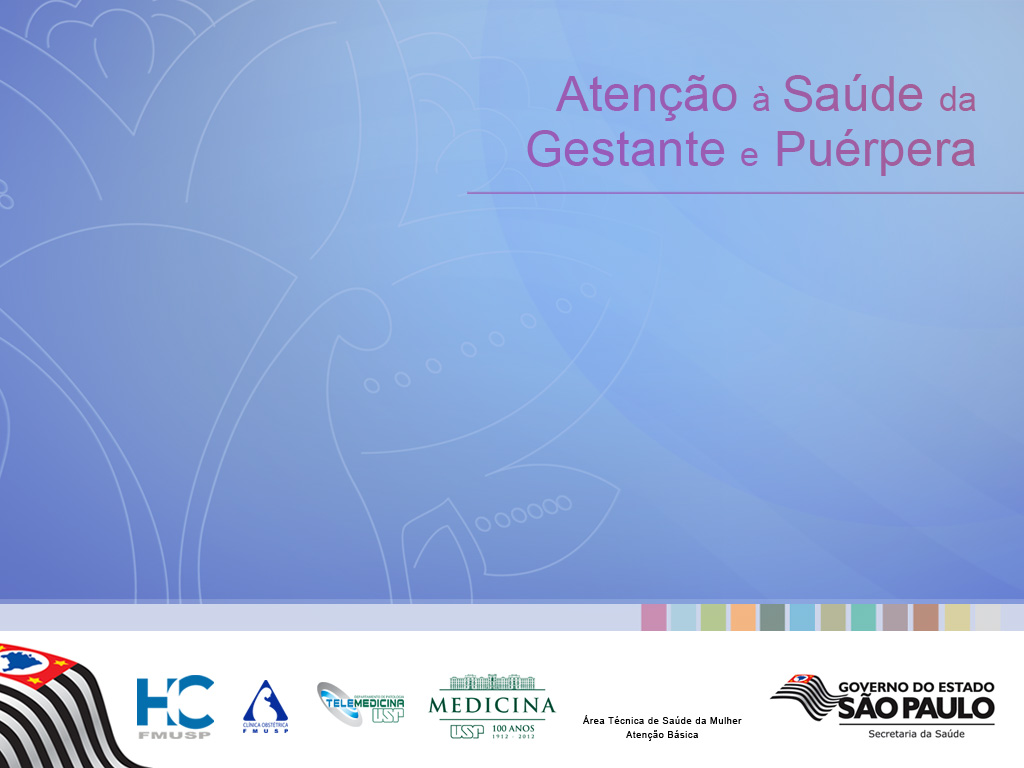 Título da Aula
Subtítulo da aula (se existir)

Autor
Cargo e títulos do autor  • Instituição
Rossana Pulcineli Viera Francisco
Prof. Associada do Depto de Obstetrícia e Ginecologia da FMUSP
Atenção secundária
Assistência ao parto de risco habitual
Assistência ao parto
Não está prevista na linha de cuidado
Atenção secundária
Assistência pré-natal???
Onde?
Qual estrutura?
Pré-natal
Não fica claro o que é de atenção primária/secundária e terciária
A Parceria
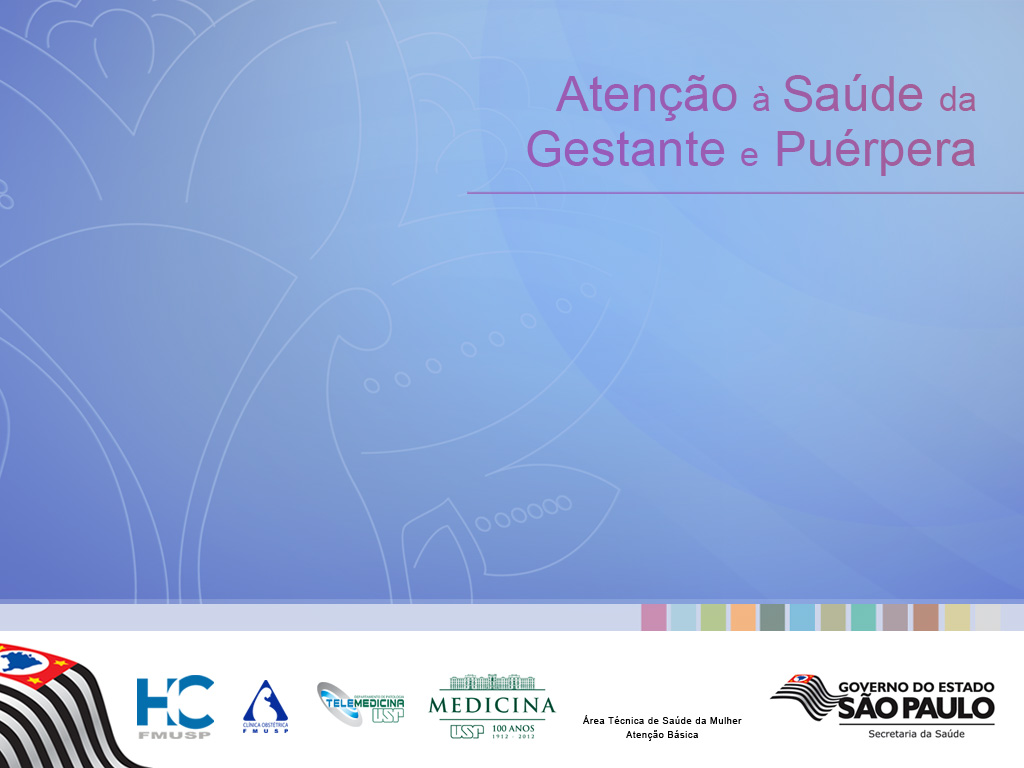 COSEMS
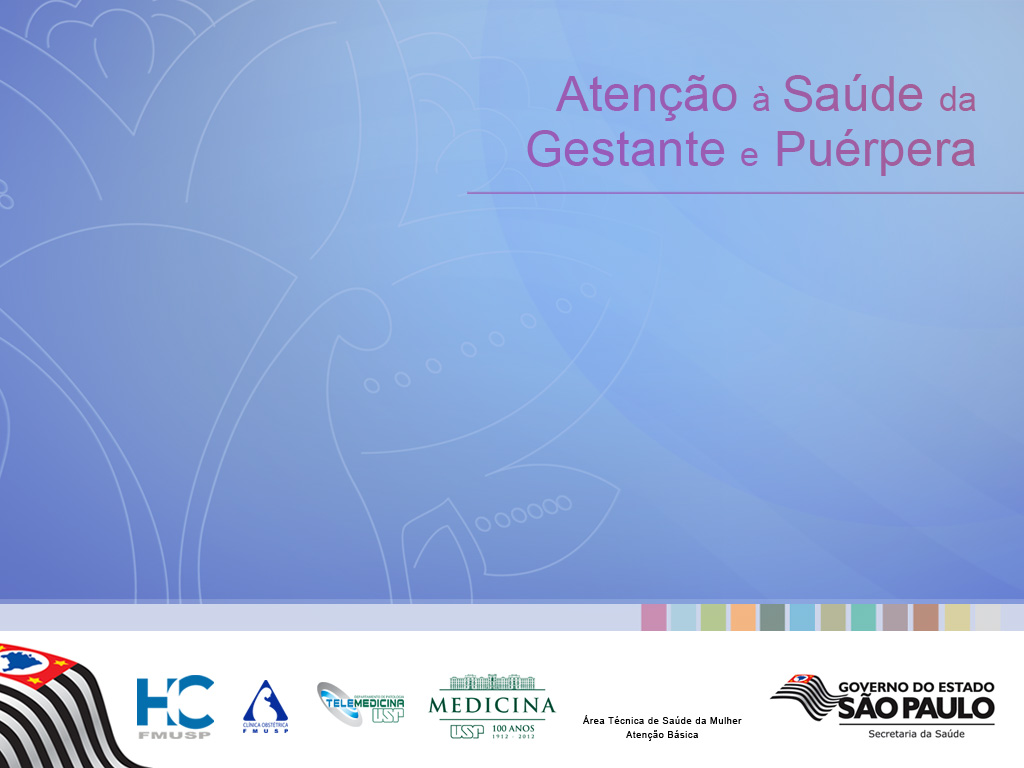 Atenção 
Primária
Atenção 
Terciária
A Parceria
“Ninguém ignora tudo. 
Ninguém sabe tudo. 
Todos nós sabemos alguma coisa.
Todos nós ignoramos alguma coisa.
Por isso aprendemos sempre.”
Paulo Freire
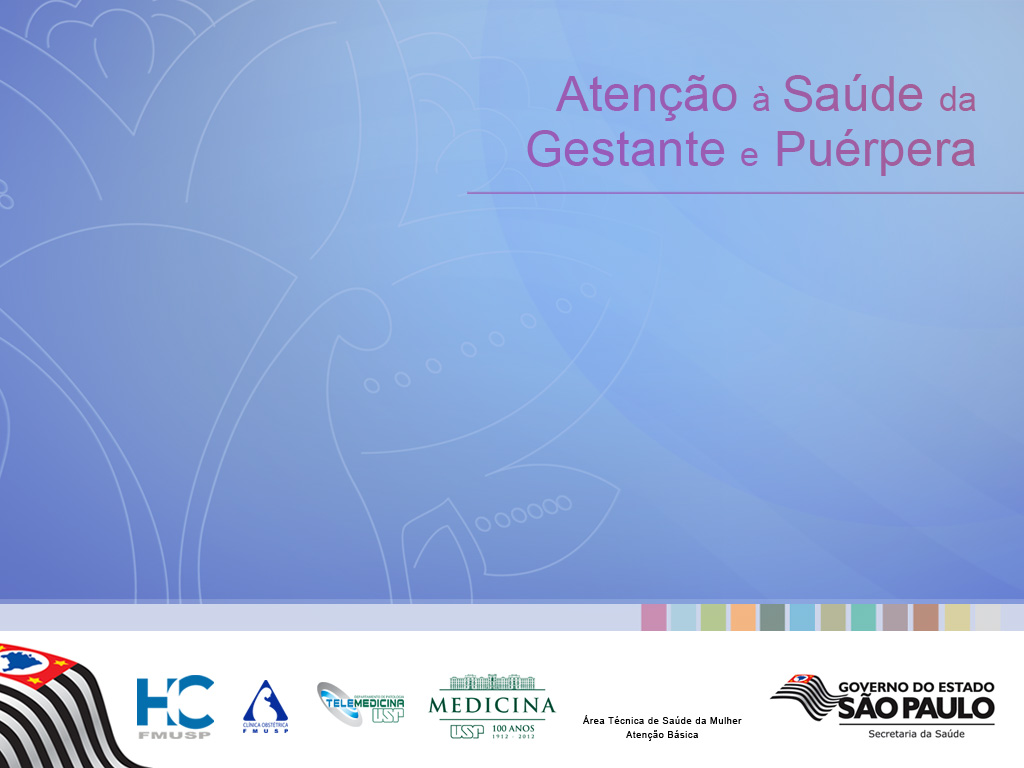 A Motivação
A qualidade da atenção à saúde da Gestante e Puérpera
Estrutura do curso:
25 tutores
25 profissionais por grupo
Capacidade:625 profissionais
(médicos e enfermeiras)
Formados: ≈ 400 pessoas
O tipo:
Educação à distância
Interação
Educação à distância???
Tutoria
Fórum
A escolha:
Aprendizado baseado em situações reais
Aprendizado baseado em situações reais
“Não basta saber ler que Eva viu a uva.
 É preciso compreender qual a posição que
 Eva ocupa no seu contexto social, 
quem trabalha para produzir a uva e
 quem lucra com esse trabalho.”
Paulo Freire
Síntese
Ensinar não é transferir conhecimento,
mas criar as possibilidades 
para a sua própria produção
ou a sua construção.
Paulo Freire
Desafios
Atualização do material (constante)
Disponibilização do conteúdo;
Treinamento de grande número de pessoas
Rotatividade das pessoas
Acesso ao gestor
Banco de ideias local e disponível
Treinamento em comunicação
Programas distintos
Desafios do nível secundário
Assistência ao parto

Pré-natal:
- Estrutura
- Definição clara de competências
- Capacitação
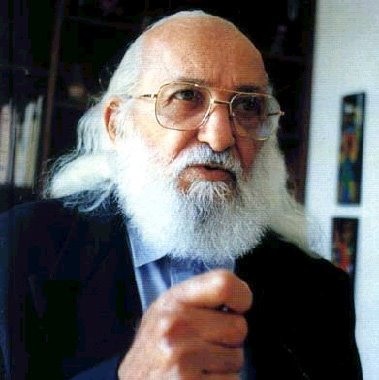 “Quando se une a prática com a teoria tem-se a práxis, a ação criadora e modificadora da realidade.”
Paulo Freire
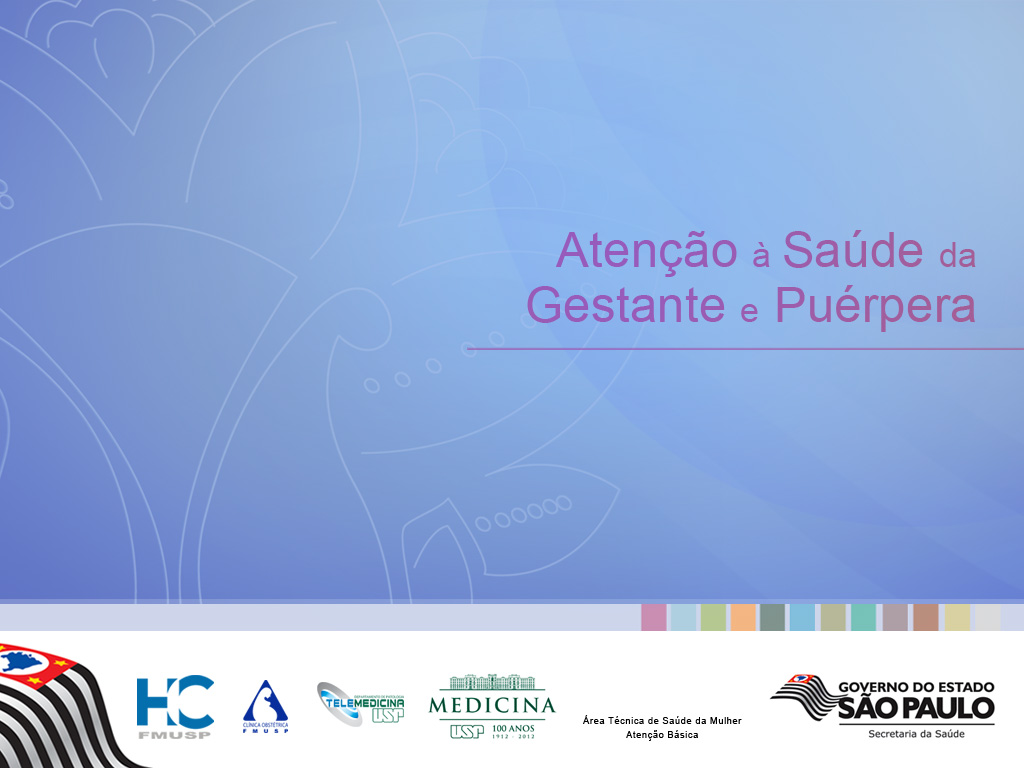 Parturiente